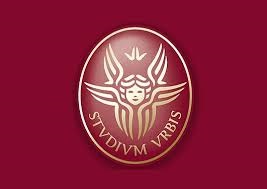 Relazione Questionario agli studenti di Matematica sull’Information Literacy  nella biblioteca del Dipartimento di Matematica «G.Castelnuovo»
A cura di Maria Rosaria Del Ciello, Federica Cerquetani
Roma, 23 settembre 2016
Aula Picone, Dipartimento di Matematica «G. Castelnuovo»
La biblioteca del dipartimento di Matematica ha, nel corso del tempo, messo in atto una serie di iniziative:
incontri mensili in presenza con gli studenti per spiegare l’utilizzo della biblioteca;
la pagina web
la pagina Facebook
la pagina Wikipedia
La biblioteca che si adegua all’utenza
Alla fine dello scorso anno la biblioteca ha aderito al Progetto di Servizio civile Information Literacy nelle biblioteche: l’alfabetizzazione digitale per i cittadini del futuro
Il progetto proponeva un intervento nell’area delle attività innovative svolte nelle  biblioteche della Sapienza
Un volontario in biblioteca
Information Literacy nelle biblioteche
CHI

tutti gli “Studenti di Matematica”, 900 unità
hanno risposto 164 studenti
tasso di risposta del 18% circa
Il questionario per l’Information Literacy
COME

realizzato utilizzando la piattaforma Google Moduli

inviato tramite posta elettronica
Il questionario per l’Information Literacy
PERCHE’ 
avere un feedback su quello fatto finora dalla biblioteca, sui servizi offerti e gli strumenti usati per comunicare tali servizi. 
capire quanto i nostri studenti fossero “informati” sugli strumenti offerti dalla biblioteca
valutazione l’opportunità di studiare e proporre all’utenza dei percorsi di IL adeguati e strutturati alle loro esigenze
Il questionario per l’Information Literacy
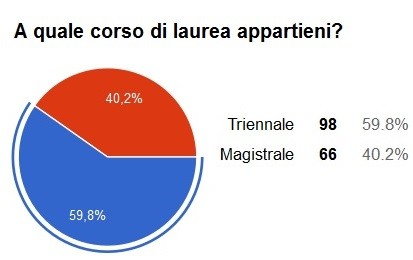 L’IDENTIKIT DELL’UTENTE
L’IDENTIKIT DELL’UTENTE
Frequenti (almeno una volta a settimana) la biblioteca del Dipartimento di Matematica?
Smart generation
Sapevi che la biblioteca ha un sito web (http://library.mat.uniroma1.it/)?
Cosa preferisci usare per tenerti aggiornato su iniziative, orari e servizi della biblioteca?
Smart generation
Trovi che utilizzare questi strumenti sia più vantaggioso rispetto ai canali tradizionali?
Smart generation
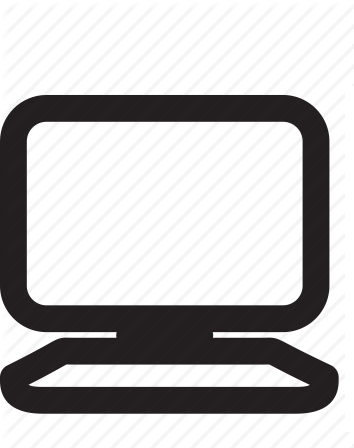 54,7%
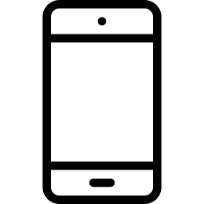 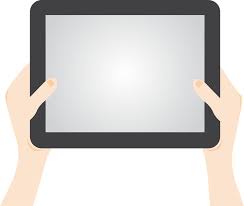 6,9%
25,2%
6,9%
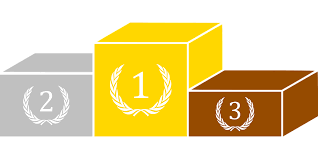 Cosa usi maggiormente per accedere ai contenuti della biblioteca?
Smart generation
Cosa usi maggiormente per accedere ai contenuti della biblioteca?
Smart generation
Le biblioteche si troveranno , sempre di più, a lavorare per un’utenza abituata ad accedere a risorse digitali in mobilità
Spazio fisico
Ambiente digitale
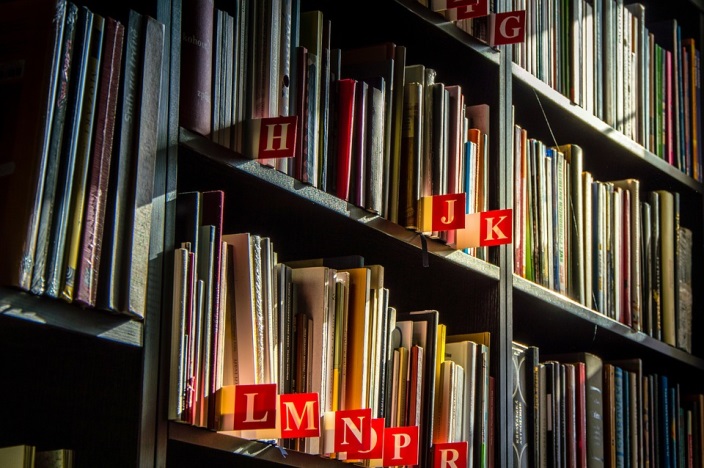 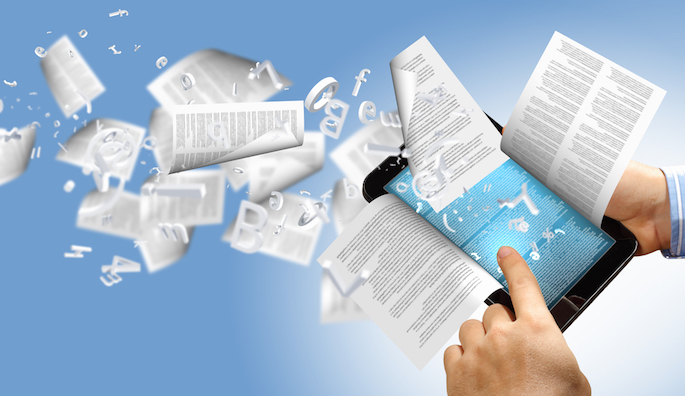 Cosa ci dicono i dati?
Facilitare l’accesso alle risorse online attraverso iniziative volte a informare gli utenti e renderli autonomi nelle proprie ricerche
Nuovi strumenti senza informazioni adeguate creano un divario che, nel corso del tempo, può diventare incolmabile(digital divide 2.0)
OBIETTIVO…
COSA STIAMO FACENDO…
Per gli studenti laureandi di matematica è possibile frequentare una lezione introduttiva sull'uso della biblioteca. Lo sapevi?
Cosa fai per sapere dove si trova un dato documento in una biblioteca e se è disponibile per il prestito?
COSA STIAMO FACENDO…
Conosci i servizi online offerti dal catalogo?
COSA STIAMO FACENDO…
Sapevi già che gli studenti di Sapienza possono accedere gratuitamente, anche da casa, alle risorse online (banche dati, periodici elettronici) acquistate dall' Ateneo?
COSA STIAMO FACENDO…
COSA STIAMO FACENDO…
Quali strumenti usi maggiormente per trovare il full text di un articolo o il capitolo di un libro?
Nel caso si attivassero corsi IL, quale riterresti più utile frequentare?
Cosa potremmo fare…
Cosa potremmo fare…
Parteciperesti al corso IL indipendentemente dal riconoscimento di CFU?
Sicuramente l’esito dell’indagine è stato positivo sia per il numero delle risposte che per il feedback ricevuto
I comportamenti degli utenti cambiano velocemente e dobbiamo imparare a conoscerli
Favorire lo scambio interattivo con i nostri studenti
Andrebbe ripetuto sia lo stesso questionario che indagini diverse rispetto a tematiche nuove
CONSIDERAZIONI FINALI
Grazie dell’attenzione!